Ma sacrѐe famille
Mon père
Mon père  s ́ appelle iron man. Il a 46 ans. Il aime utiliser sa force.
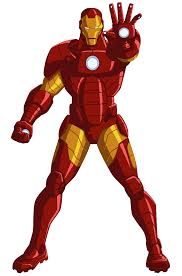 Ma mère
Ma mère s ̀ appelle Polly.  Elle a 44 ans. Elle est grosse et mange du chocolat.
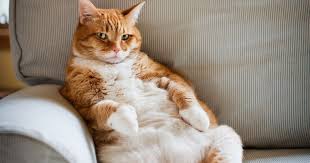 moi
Je m’appelle Sam Smith. J’ai 25 ans. J’aime la musique.
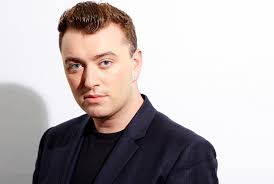 Ma soeur
Ma soeur s’appelle Holly. Elle a 10 ans. Elle aime parler.
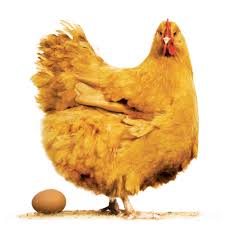 Mon frère
Mon frère s’appelle collin. Il a 6 ans. Il aime foot ball.
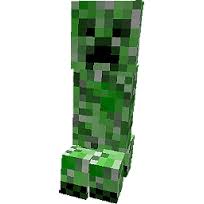